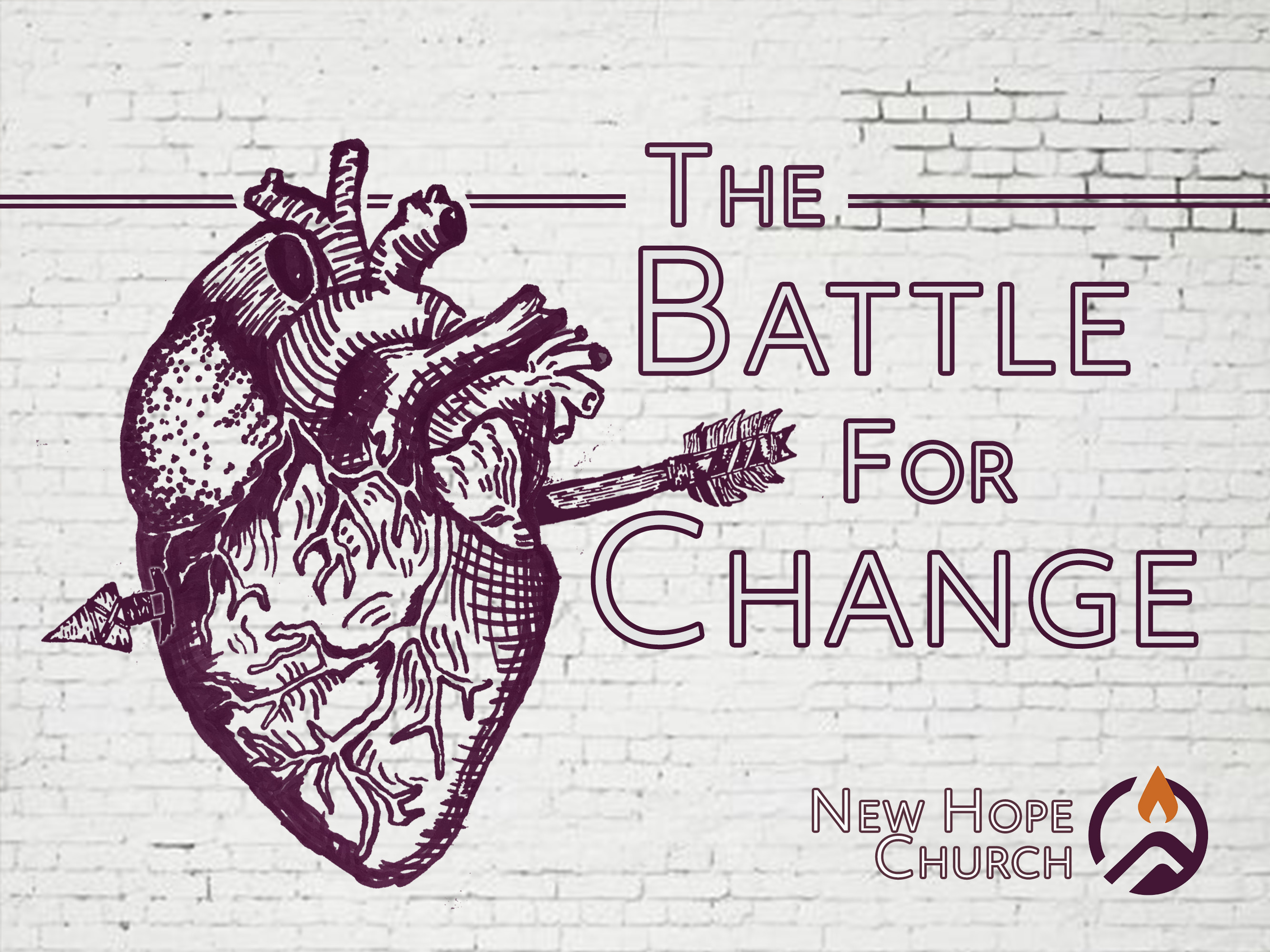 The Enemy Within: The Flesh
It is the inherited corruption of our nature caused by the sin of Adam.
Romans 5:18-19, …just as one trespass resulted in condemnation for all people, so also one righteous act resulted in justification and life for all people.  For just as through the disobedience of the one man the many were made sinners, so also through the obedience of the one man the many will be made righteous.
The Enemy Within: The Flesh
It is the inherited corruption of our nature caused by the sin of Adam.
It it opposed to God and leads to death.
Romans 8:6-8, The mind governed by the flesh is death…The mind governed by the flesh is hostile to God; it does not submit to God’s law, nor can it do so.  Those who are in the realm of the flesh cannot please God.
The Enemy Within: The Flesh
It is the inherited corruption of our nature caused by the sin of Adam.
It it opposed to God and leads to death.
By nature we are deserving of wrath.
Ephesians 2:3, All of us also lived among them at one time, gratifying the cravings of our flesh and following its desires and thoughts.  Like the rest, were were by nature deserving of wrath.
The Enemy Within: The Flesh
The flesh is the ego which feels an emptiness and uses the resources in its own power to try to fill it.  Flesh is the “I” that tries to satisfy me with anything but God’s mercy…It is the ego which feels emptiness but despises the idea of satisfying it by faith—by trusting in the mercy of God.  Instead the flesh uses legalism or lawless ways in its own power to fill its emptiness…The basic mark of the flesh is that it is unsubmissive.  It doesn’t want to submit to God’s authority or God’s ways.  It doesn’t want to rely on God.  It would rather trust in its own ways to fill emptiness.				-John Piper
How Does the Flesh Express Itself?
Legalism
How Does the Flesh Express Itself?
Legalism
Galatians 3:1-3, You foolish Galatians!  Who has bewitched you?  Before your very eyes Jesus Christ was clearly portrayed as crucified.  I would like to learn just one thing from you: Did you receive the Spirit by the works of the law, or by believing what you heard?  Are you so foolish?  After beginning by means of the Spirit, are you now trying to finish by means of the flesh?
How Does the Flesh Express Itself?
Legalism
Galatians 5:1, It is for freedom that Christ has set us free.  Stand firm, then, and do not let yourselves be burdened again by a yoke of slavery.
Galatians 5:4, You who are trying to be justified by the law have been alienated from Christ…
How Does the Flesh Express Itself?
2. Lawlessness
How Does the Flesh Express Itself?
2. Lawlessness
Galatians 5:19-21, The acts of the flesh are obvious: sexual immorality, impurity and debauchery; idolatry and witchcraft; hatred, discord, jealousy, fits of rage, selfish ambition, dissensions, factions and envy; drunkenness, orgies and the like.  I warn you, as I did before, that those who live like this will not inherit the kingdom of God.
How Does the Flesh Express Itself?
2. Lawlessness
Galatians 5:13, 16-18, You, my brothers and sisters, were called to be free.  But do not use your freedom to indulge the flesh…So I say, walk by the Spirit, and you will not gratify the desires of the flesh.  For the flesh desires what is contrary to the Spirit, and the Spirit what is contrary to the flesh.  They are in conflict with each other, so that you are not to do whatever you want.
How Do We Battle the Flesh?
3. Live By The Spirit 	
Repent of finding life apart from God 
Romans 5:5, When we were in the realm of the flesh, the sinful passions aroused by the law were at work in us, so that we bore fruit for death.
How Do We Battle the Flesh?
3. Live By The Spirit 	
Repent of finding life apart from God 
Romans 8:5-8, Those who live according to the flesh have their minds set on what the flesh desires…The mind governed by the flesh is death…The mind governed by the flesh is hostile to God; it does not submit to God’s law, nor can it do so.  Those who are in the realm of the flesh cannot please God.
How Do We Battle the Flesh?
3. Live By The Spirit 	
Repent of finding life apart from God 
Romans 8:9, You however are not in the realm of the flesh, but are in the realm of the Spirit, if indeed the Spirit of God lives in you.
How Do We Battle the Flesh?
3. Live By The Spirit 	
By the Spirit, put to death the misdeeds of the body
Romans 8:12-13, Therefore, brothers and sisters, we have an obligation—but it is not to the flesh, to live according to it.  For if you live according to the flesh, you will die; but if by the Spirit you put to death the misdeeds of the body, you will live.
How Do We Battle the Flesh?
3. Live By The Spirit 	
By the Spirit, put to death the misdeeds of the body
Identify the ways you are prone to fill your emptiness without relying on God
How Do We Battle the Flesh?
3. Live By The Spirit 	
By the Spirit, put to death the misdeeds of the body
Identify the ways you are prone to fill your emptiness without relying on God
Identify the ways you set your mind on these things.
How Do We Battle the Flesh?
3. Live By The Spirit 	
By the Spirit, put to death the misdeeds of the body
Identify the ways you are prone to fill your emptiness without relying on God
Identify the ways you set your mind on these things.
Share them with a LIFE group or friend.  Ask for help and prayer.
How Do We Battle the Flesh?
Either we are actively killing sin, or sin is actively killing us.
					-John Owen
How Do We Battle the Flesh?
3. Live By The Spirit 	
Set our minds on the things of the Spirit
Romans 8:5-7, …but those who live in accordance to the Spirit have their minds set on what the Spirit desires…but the mind governed by the Spirit is life and peace.